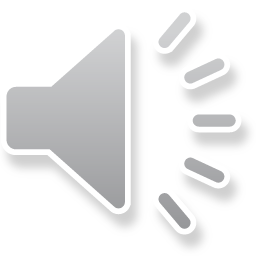 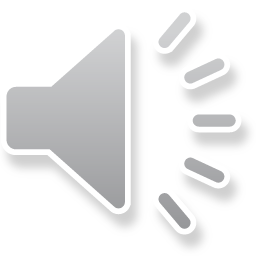 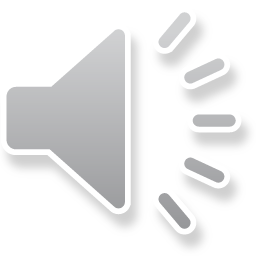 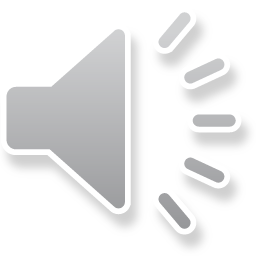 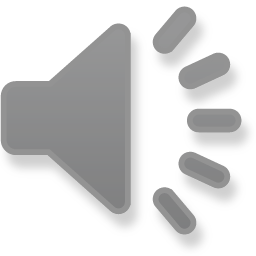 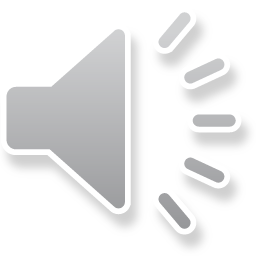 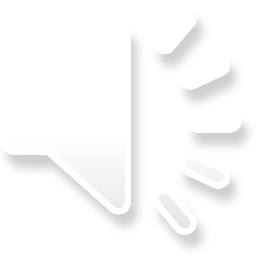 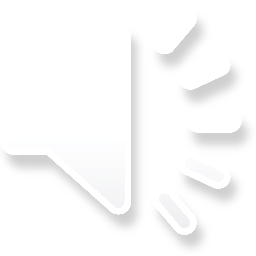 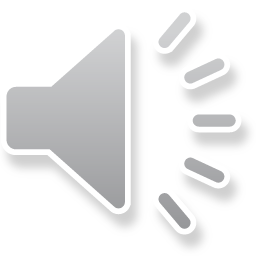 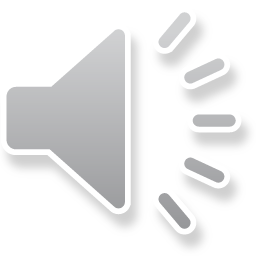 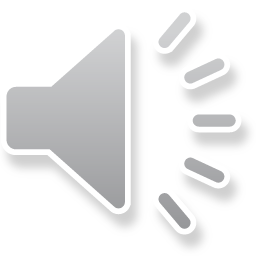 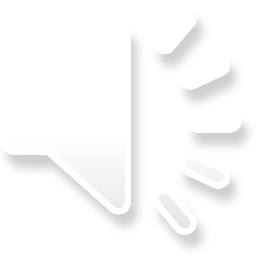 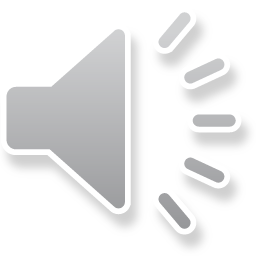 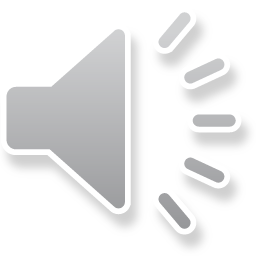 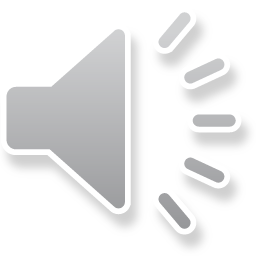 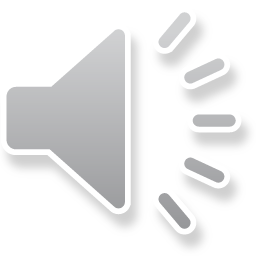 ce
cet
cette
femmes
ces
mari
avoir
il a
elle a
temps
jour
quand
encore
yeux
mains
œil